День финансиста России - 8 сентября
Александр I
В 1802 году образовал Министерство финансов в России
Министерству финансов в России 
210 лет
Министерство Финансов РФ
Министерство Финансов РО
Финансовое управление Белокалитвинского района
Сектор экономики и финансов  поселения
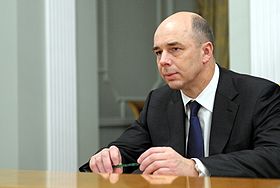 Антон Германович Силуанов
Министр финансов Российской Федерации
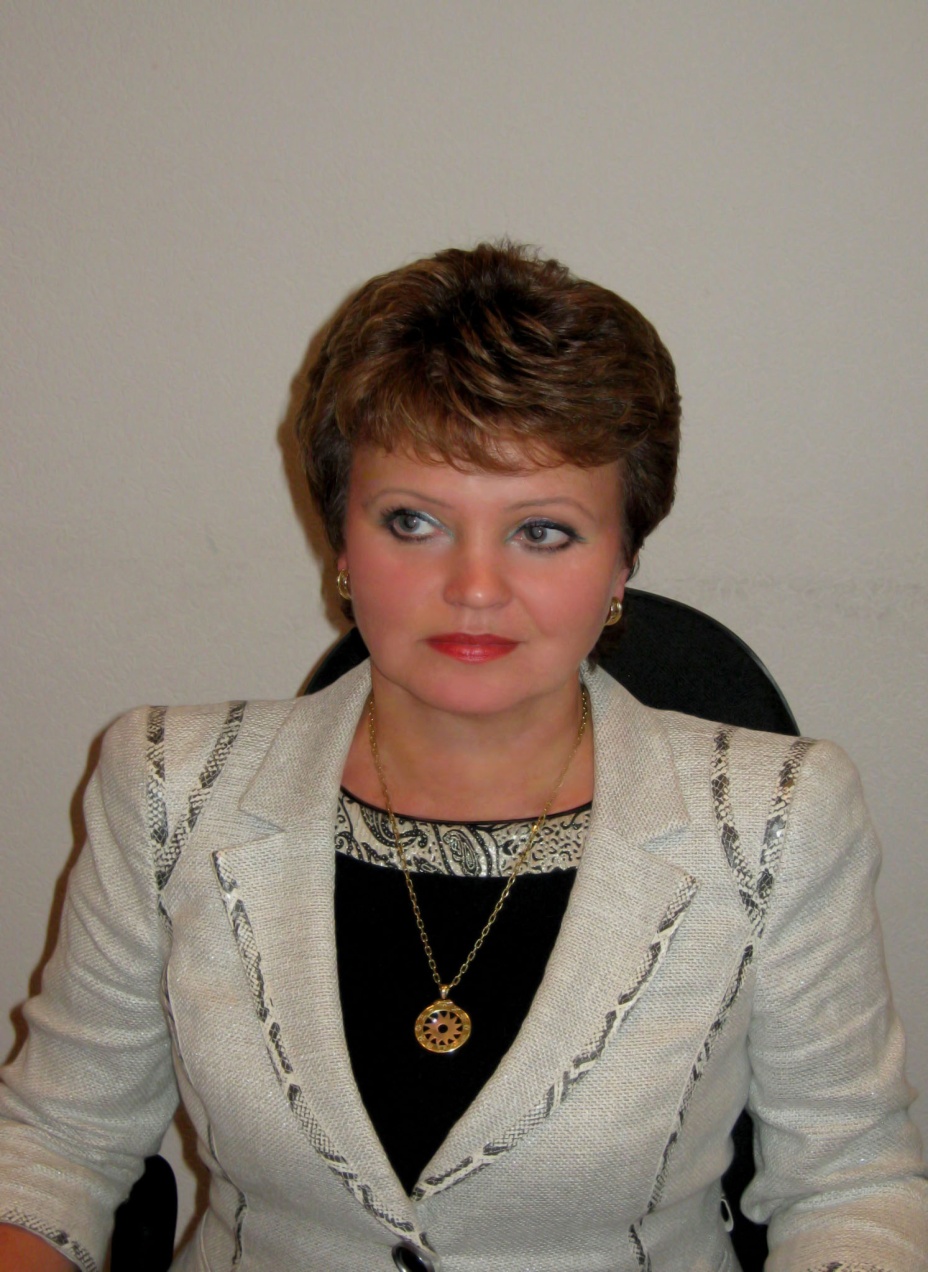 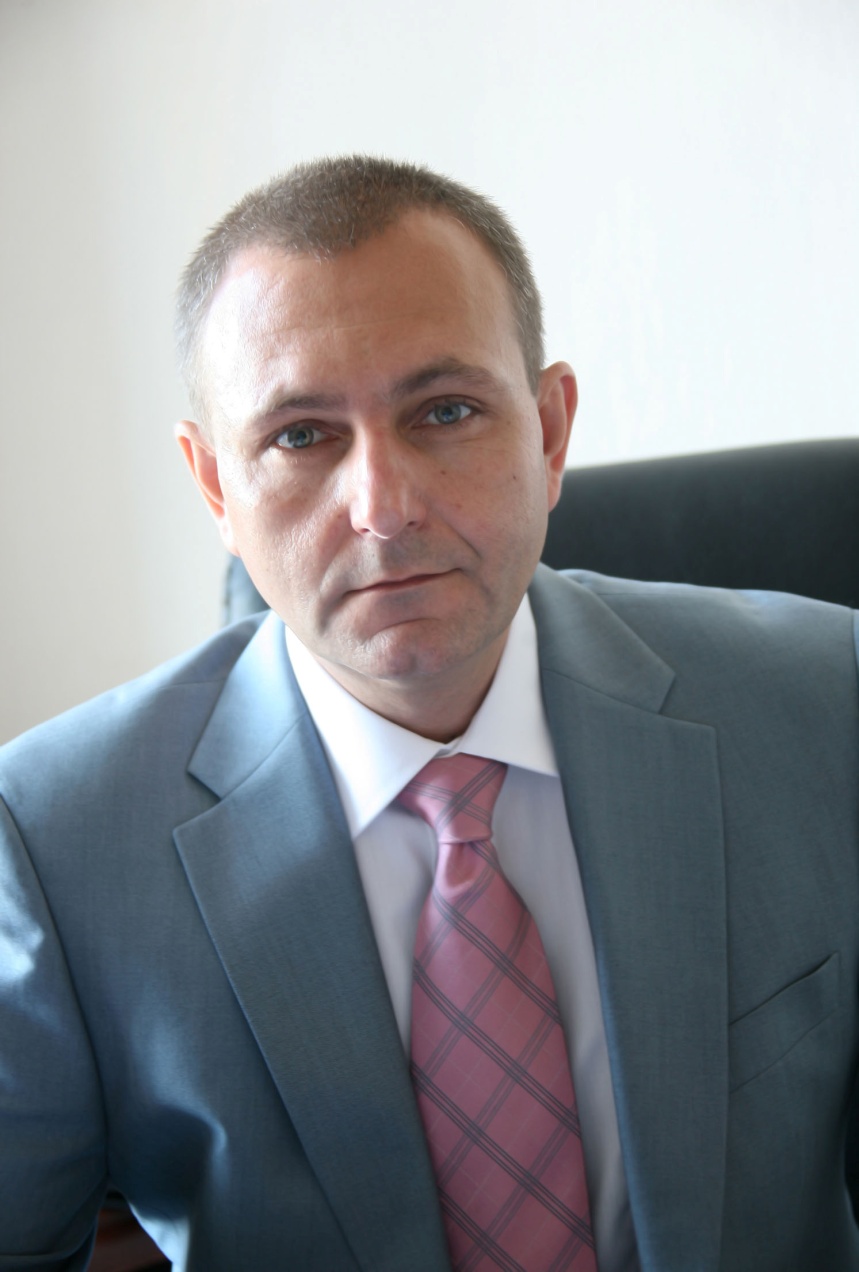 Федотова Лилия Вадимовна
Бородулин Валерий Юрьевич
Демиденко Валентина Ивановна Начальник финансового управления Белокалитвинского района
Финансист – 
1. Специалист в области финансовых наук. 2. Специалист в области ведения финансовых операций.
Бюдже́т от старонормандского bougette — кошелёк, сумка, кожаный мешок, мешок с деньгами
Бюдже́т — схема доходов и расходов определённого лица (семьи, бизнеса, организации, государства и т. д.), устанавливаемая на определённый период времени
БЮДЖЕТ
ДОХОДЫ
РАСХОДЫ
Доходы – Расходы = Дефицит (Профицит)
ТЕСТ  «КЕМ  БЫТЬ?»